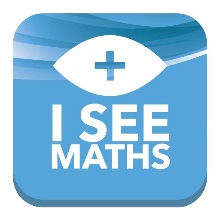 dots
3 × TABLES
MULTIPLICATION
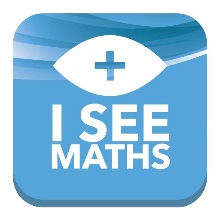 15
dots
3 × TABLES
MULTIPLICATION
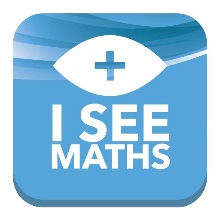 dots
3 × TABLES
MULTIPLICATION
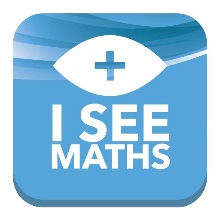 30
dots
3 × TABLES
MULTIPLICATION
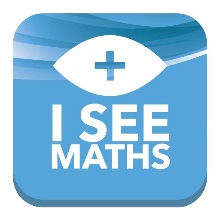 dots
3 × TABLES
MULTIPLICATION
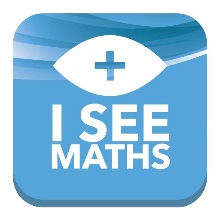 24
dots
3 × TABLES
MULTIPLICATION
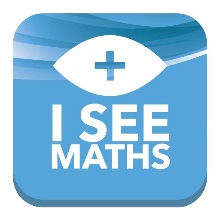 dots
3 × TABLES
MULTIPLICATION
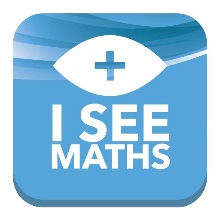 27
dots
3 × TABLES
MULTIPLICATION
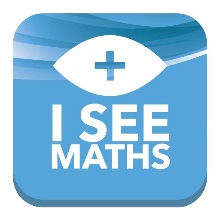 dots
3 × TABLES
MULTIPLICATION
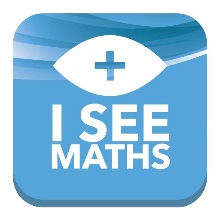 6
dots
3 × TABLES
MULTIPLICATION
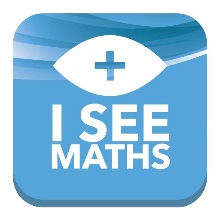 dots
3 × TABLES
MULTIPLICATION
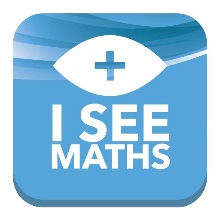 9
dots
3 × TABLES
MULTIPLICATION
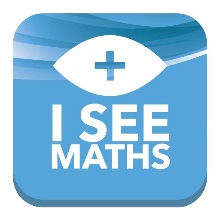 dots
3 × TABLES
MULTIPLICATION
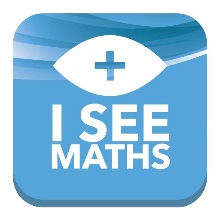 12
dots
3 × TABLES
MULTIPLICATION
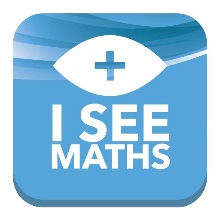 dots
3 × TABLES
MULTIPLICATION
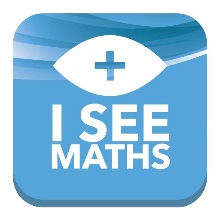 21
dots
3 × TABLES
MULTIPLICATION
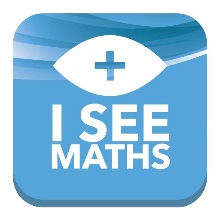 dots
3 × TABLES
MULTIPLICATION
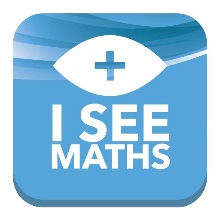 18
dots
3 × TABLES
MULTIPLICATION